Informatic Securisys Solutions
Corporate Profile
January 2019
Informatic Securisys Solutions………
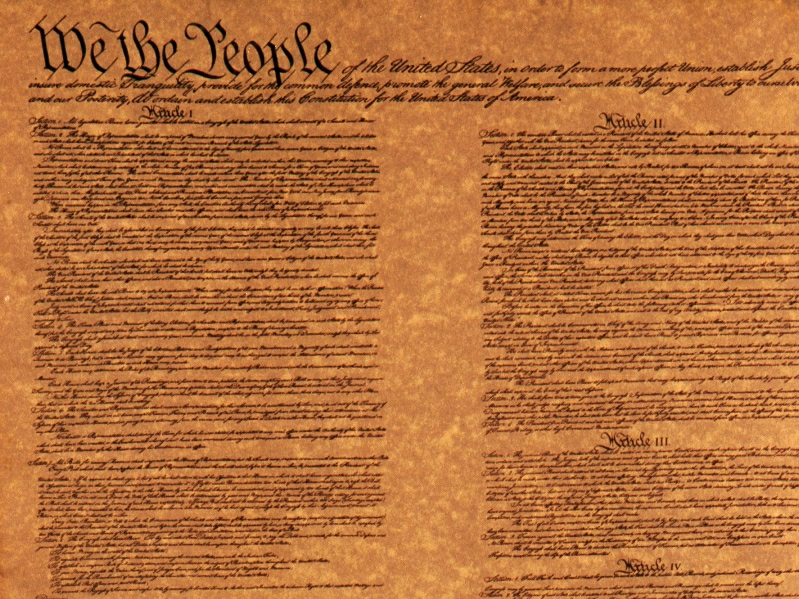 We implement “Solutions to Protect” in two distinct ways… 

We provide information technology based services to ensure the security of Countries , their people, their businesses, and the principles on which their constitution is based 

We provide technology-based services and products for identification and access control, the very basis of a government
Informatic Securisys Solutions………
Informatic Securysis Solutions Inc (ITS), understands through our years of experience, the full spectrum of security solutions and the pros and cons of each.
Provider of advanced identification products and services based on 80 years experience in international projects.
Strong strategic alliances and joint marketing relationships in the world to leverage our technical expertise. 

Business approach:
Global Experience in Identification Systems
New Generation of Access Control Systems 
Utilization of non-proprietary tools yield lower cost and greater cross platform capability.
Turnkey Approach to Hardware and Software needs
Universal Identification Solutions …..
International Expertise in Civil Registration & Identification

Qualified ITS personnel
Past performance in Latin America & Europe
Understanding of business opportunity/development
Leverage existing relationships


Fully developed HW and SW solutions
Our Goal – Execute Full Integration Projects

With Security Solutions and Presence in Latin America
Leverage our Products as part of a total solution
Functional Areas
Information Technology Services
Offerings 
Database Management Applications 
Database Design and Development
Database Administration
Operations Research 
LAN/WAN Integration
Computer Facilities Management
Network Engineering and Support
Imaging and Workflow Technologies
Requirements Analysis
Strategic Technical/ Management Planning
Telecommunications Consulting
System Administration
IT System Deployment
Our Distinction
Utilization of non-proprietary tools yields lower cost and greater cross platform capability
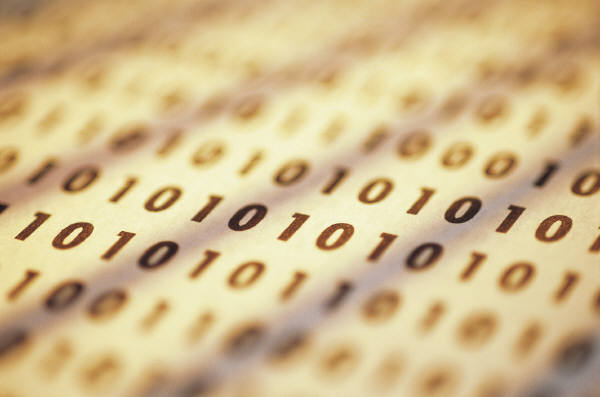 Management Consulting
Offerings
Marketing Consulting
General Management Consulting
Strategic Planning
(Ops, Tech, Budget)
Productivity Analysis 
Feasibility Studies
Operational Reviews 
Vulnerability Assessment Consulting
Our Distinction
Identification Systems
Security and Intelligence Sector
 Access Control
Hardware & Software Products
ITS Products
EDCLT21 – Electronic Device for Multiple Contactless Transactions
SAMAC21- Smart Application for Multiple Access Control Level
SUPERWATSON – Specialize Software for Intelligence Community and Government Sector
Identification Software
Access Control HW & SW
Hardware and Software Vendor Alliances 
“one stop shopping" consulting organization
Our Distinction
Turn-Key Approach to HW and SW needs
ALL-IN-ONE
Utilization of non-proprietary tools yields lower cost and greater cross platform capability
Advanced Technology Tools
Our Distinction
Utilization of non-proprietary tools 
Cross platform capability
Best Value Solutions
Offerings
Biometric recognition
Finger Scan
Iris Scan
Access Control Level
SAMAC21
Security Software (SUPERWATSON)
Multiple Contactless Transactions
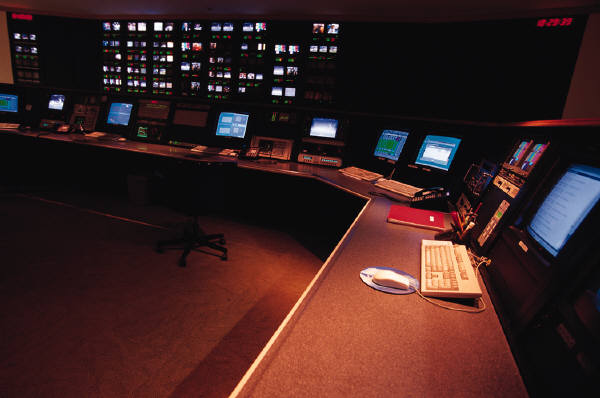 Applications & Vertical Markets
APLICATION MARKETS
VERTICALMARKETS
GEOGRAPHIC
TERRITORY
Electronic Device Multiple Contacless Transactions………
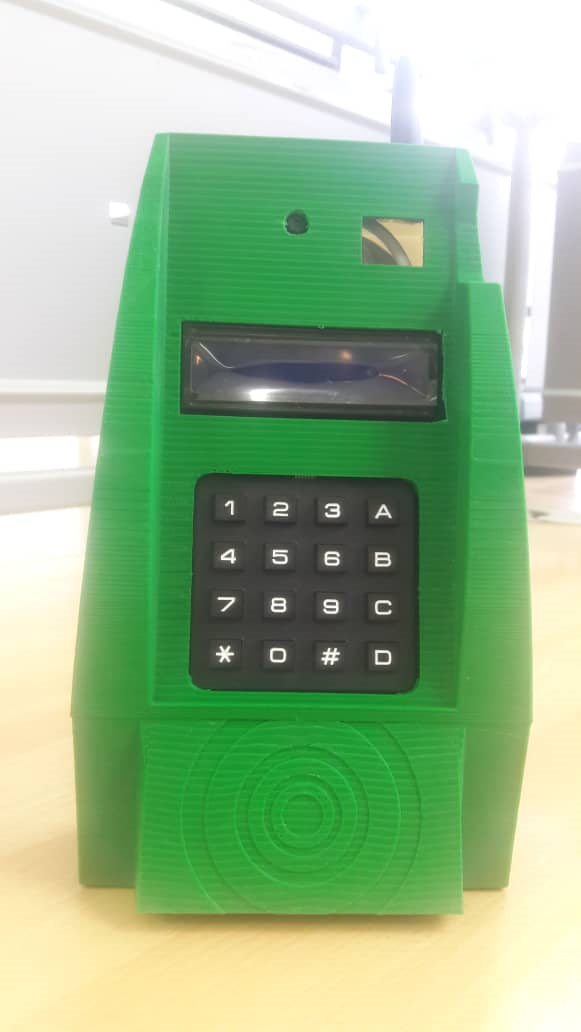 The EDCL2021 Features:

Voltage regulator 12 volts
RFID Card 
Raspberry Pi Zero 4.
Display) display = 2x16 5. 
Horn 6 two LEDs (red and green).
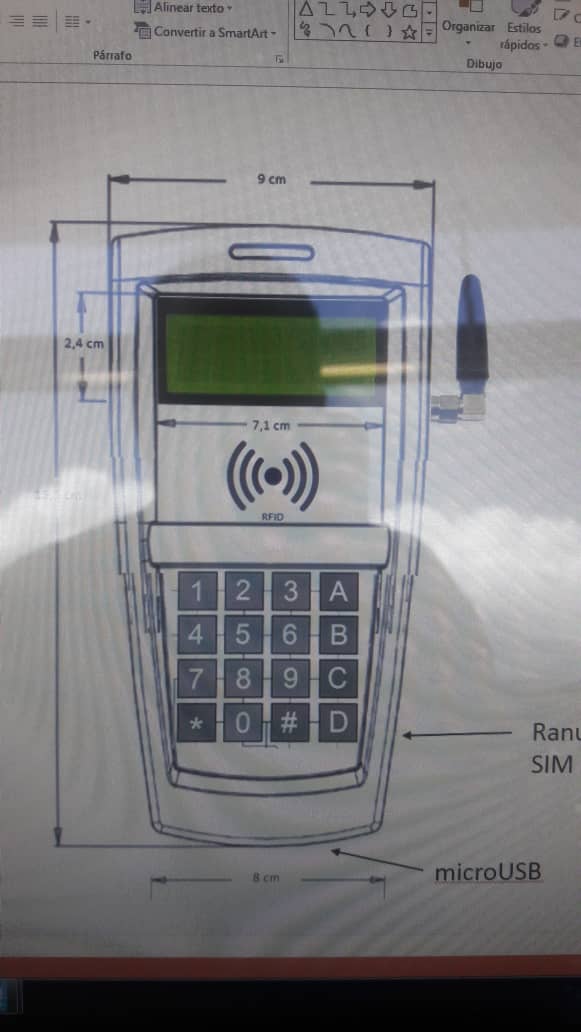 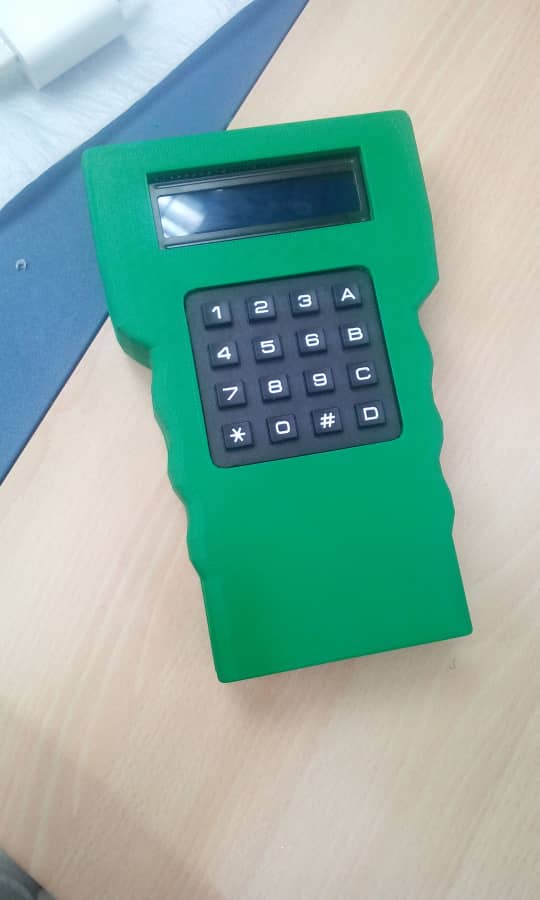 SUPERWATSON General Overview
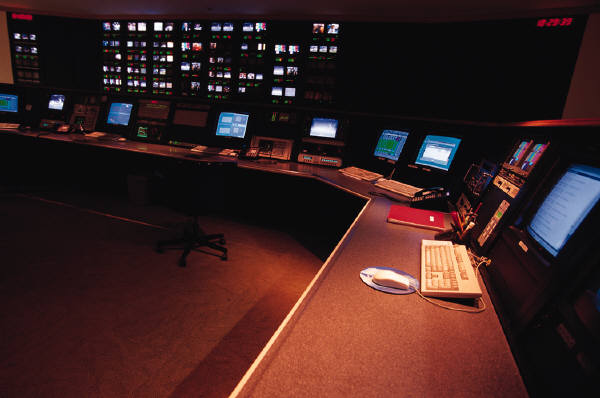 General Overview
SUPERWATSON is the result of more than seven (7) years of work of a research and development team of PROFESSIONALS from Citizens of different nationalities working in different countries

Unprecedented technologically advanced
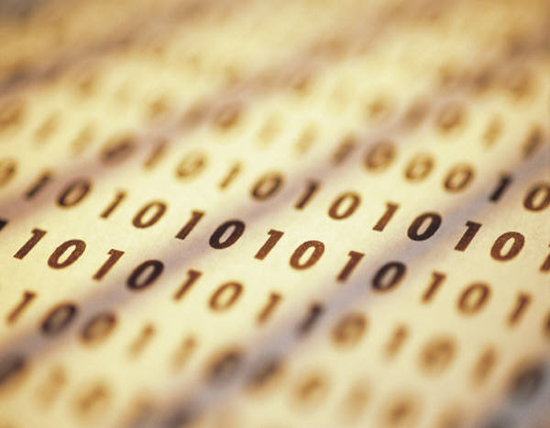 SUPERWATSON General Overview
General Overview

Product, which amply satisfies a set of key needs in the intelligence and state security sector. These two areas have been significantly affected by the disappearance of companies and working groups that carried out developments in them and desisted from continuing to invest the large sums of money and high-level resources demanded In projects of these characteristics
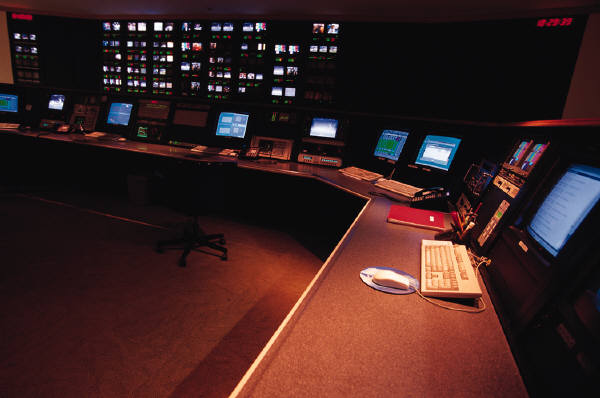 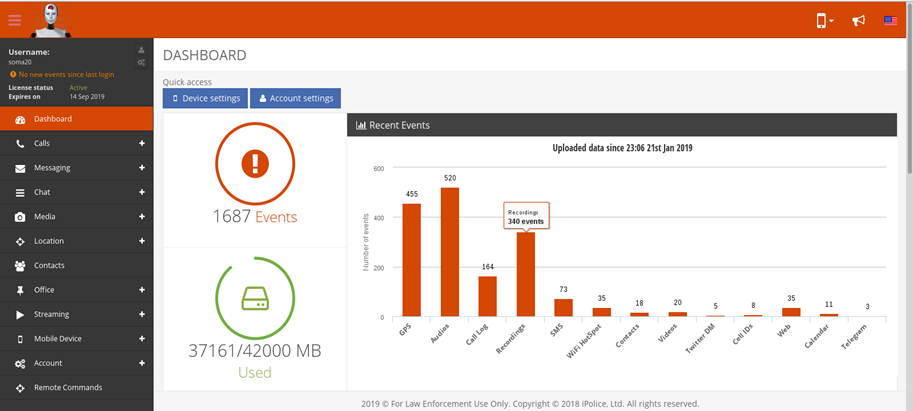 SUPERWATSON General Overview
General Overview

SUPERWATSON is an advanced piece of technology, unique in the world, developed with resources Completely private and without any technical or other ties to any government.
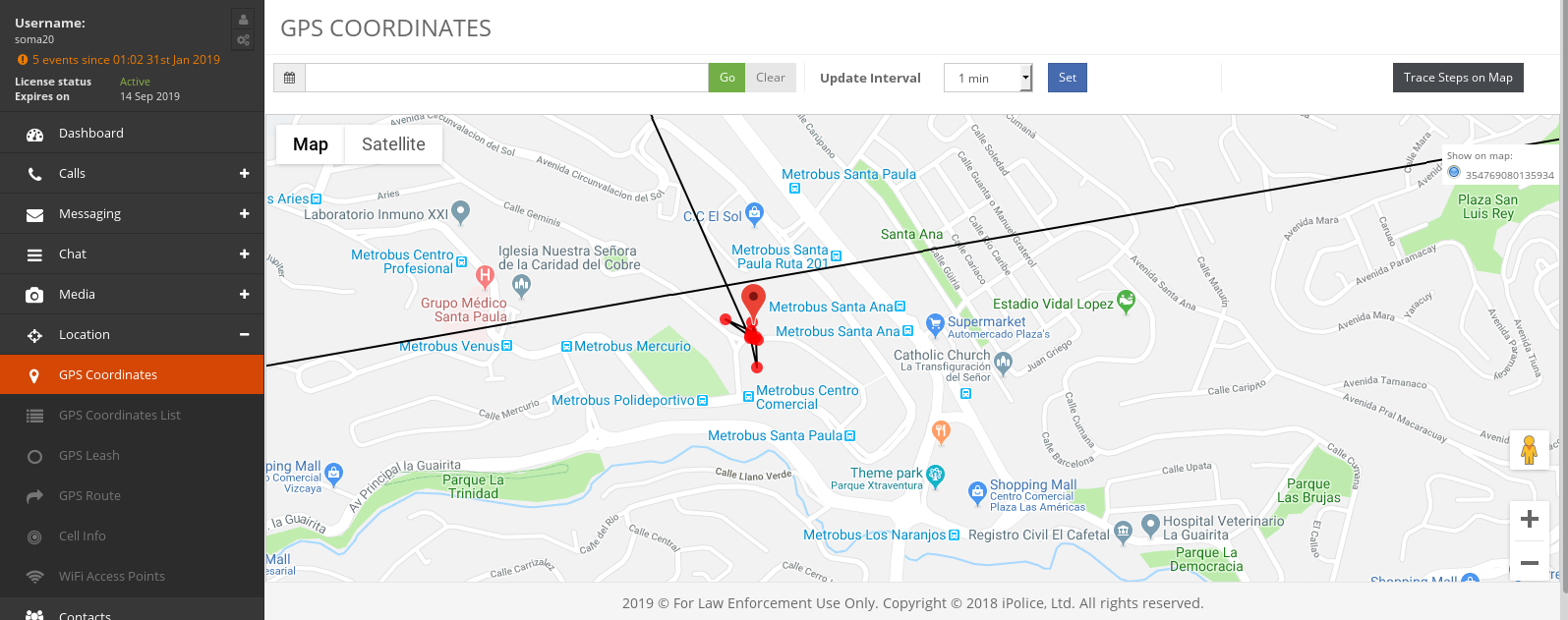 SUPERWATSON Detail Description
Technical Description
The Superwatson system allows access to the following information:
when a target is incorporated into it.
 
Incoming, outgoing and lost calls, with automatic recording, without any human intervention and full duplex of high quality, without need of any support of the telephone operators. 
Text messaging: SMS, WhatsApp, WeChat, Telegram, Twitter, Facebook, Viber and others.
Notes received and sent by WHATSAPP.
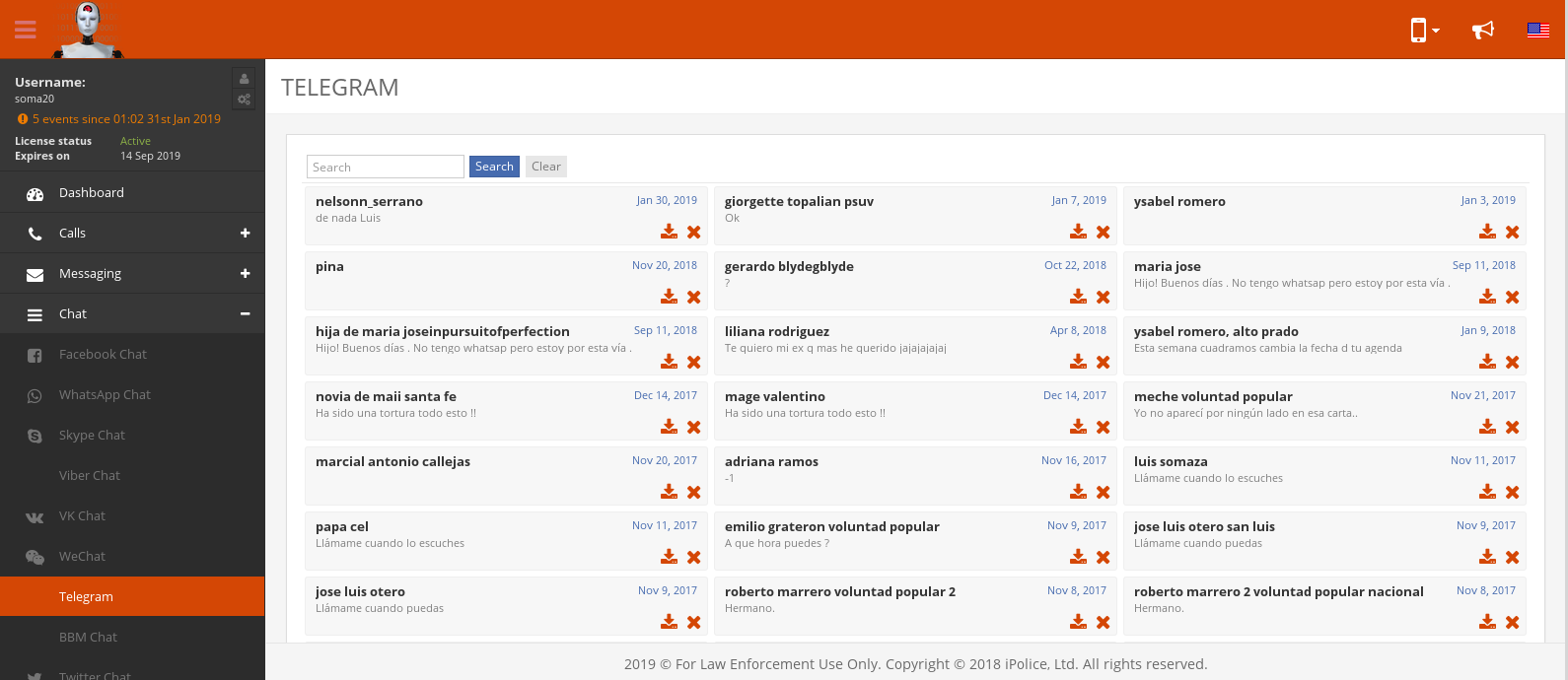 SUPERWATSON Detail Description
Technical Description
 
Ambient Audio through a special phone. 
Photos received by any messaging system included WhatsApp or taken with the device.
Videos received or made with the device registered emails on the device. 
Device Location-accurately one (1) meter-built-in to Google Maps. Location with nearby cells.
Location history. History of visited websites. 
Calendar with their events.
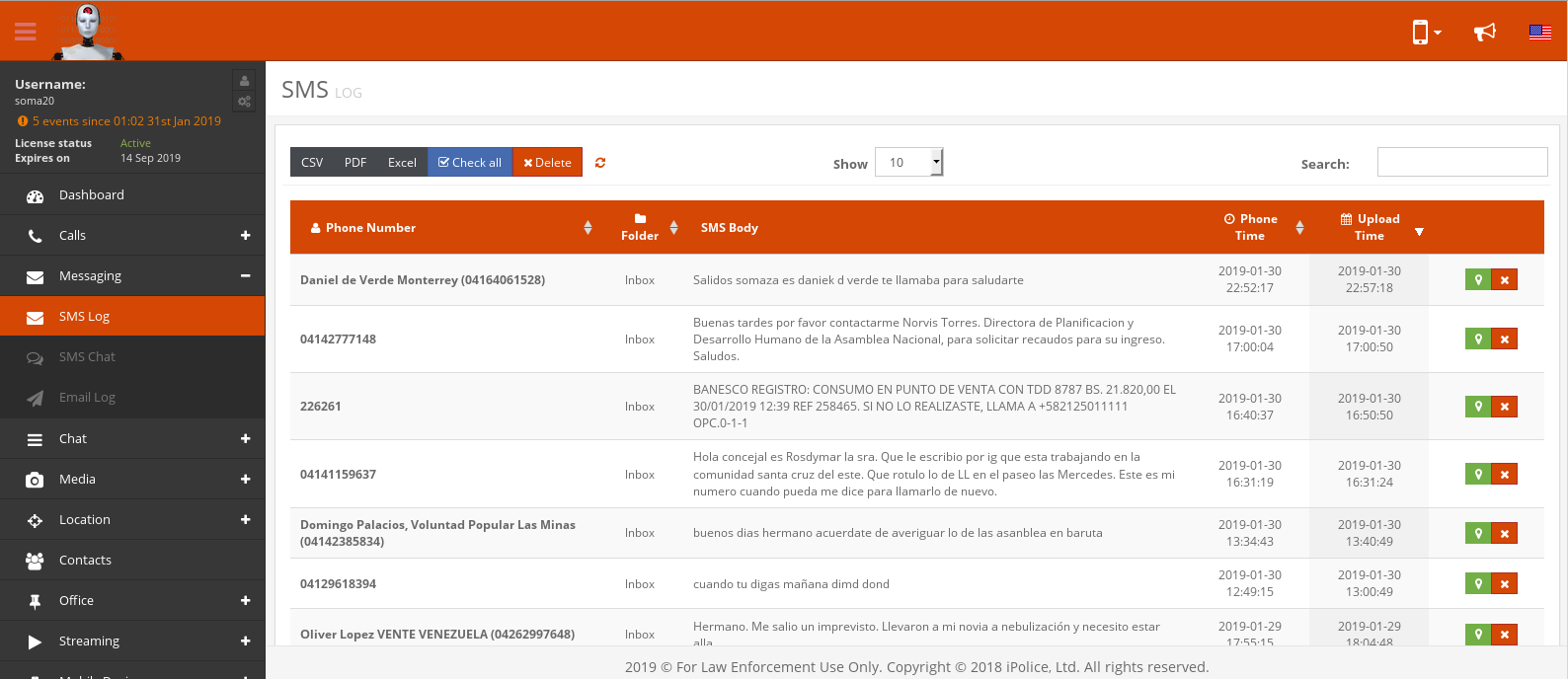 SUPERWATSON Detail Description
Technical Description
 
Ability to prevent in a specific time the use of any application of those installed on the device e.g. WHATSAPP. 

Ability to define the report (Periodicity) time of activities or events of the user p. Example report on the location of the target every certain time “one (1) minute, fifteen (15) minutes or deemed appropriate”. 

Ability to receive an alert depending on a keyword, e.g. attack, strike, kill etc.
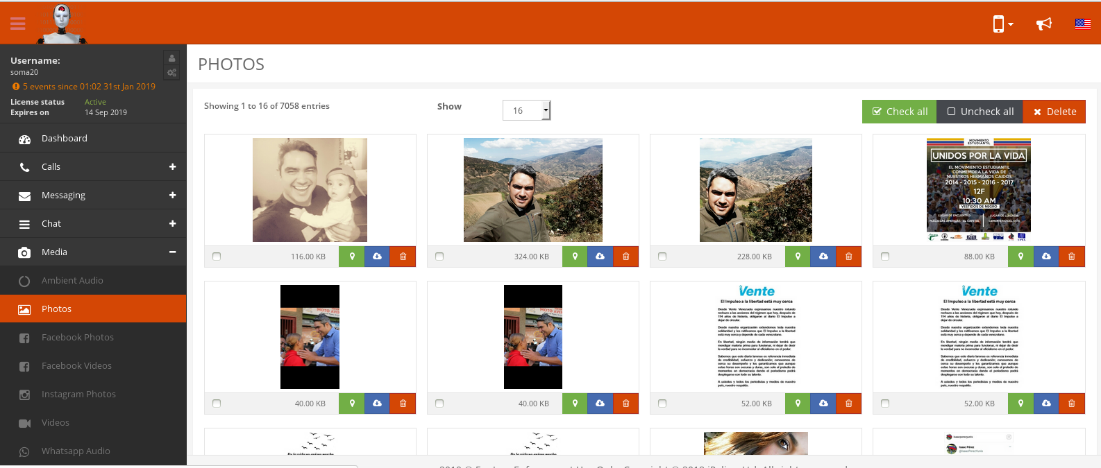 Thank You!
Informatic Securisys Solutions Inc
8114 Firenze Boulevard, Orlando Fl 32836
www.securisysnow.com
www.lakelandheight.com